What Families Around the World Eat
Sobczynscy: Poland, $151.27
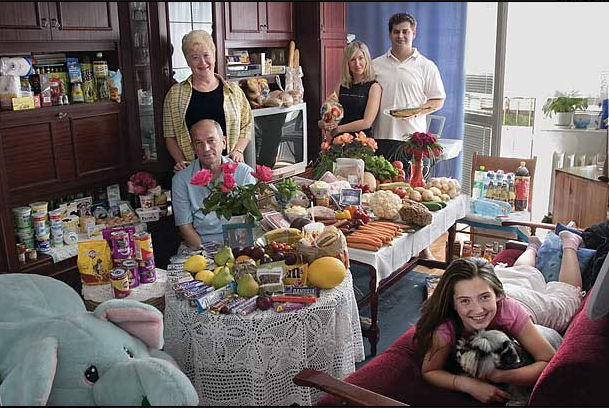 Ahmed: Egypt, $68.53
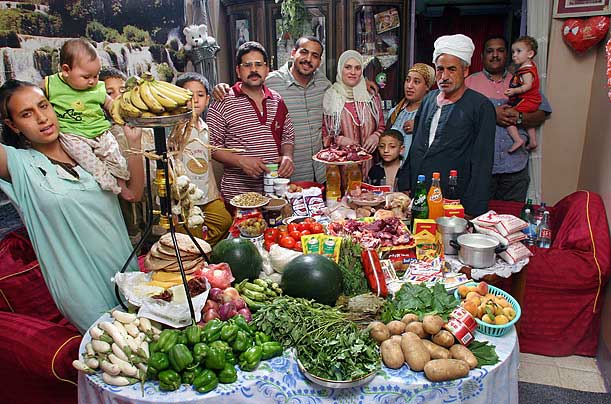 Ayme: Ecuador, $31.55
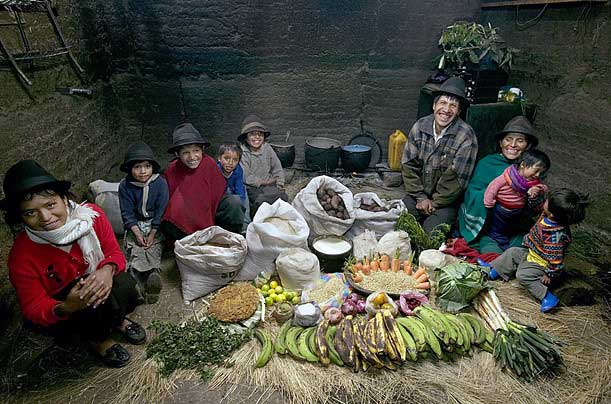 Namgay: Bhutan, $5.03
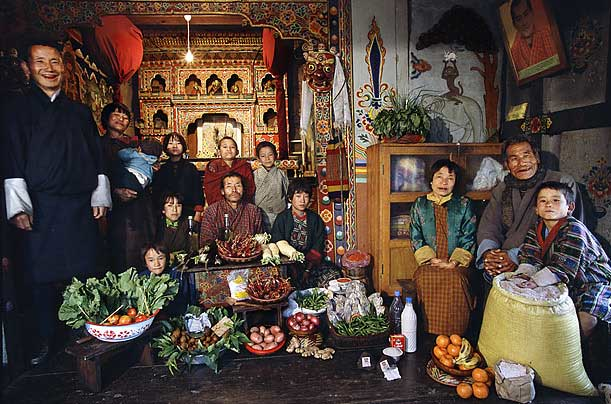 Manzo: Poland, $260.11
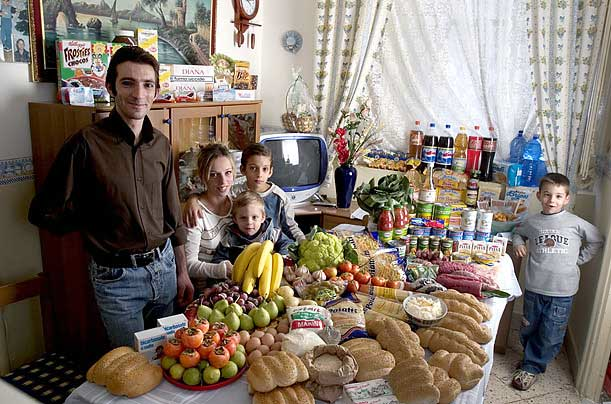 Revis: North Carolina, $341.98
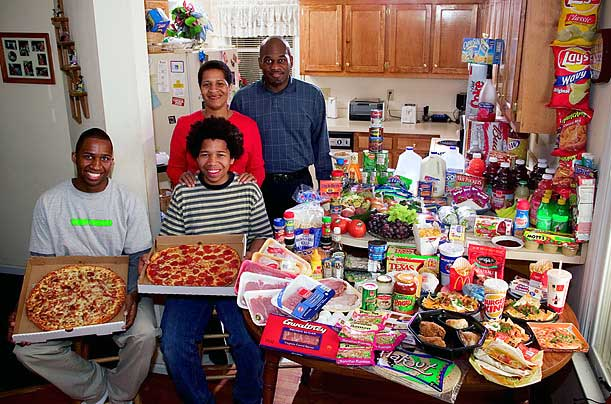 Melander: Germany, $500.07
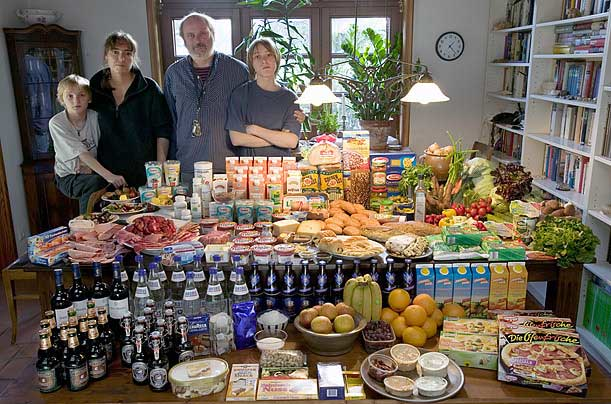 Aboubaker: Chad, $1.23
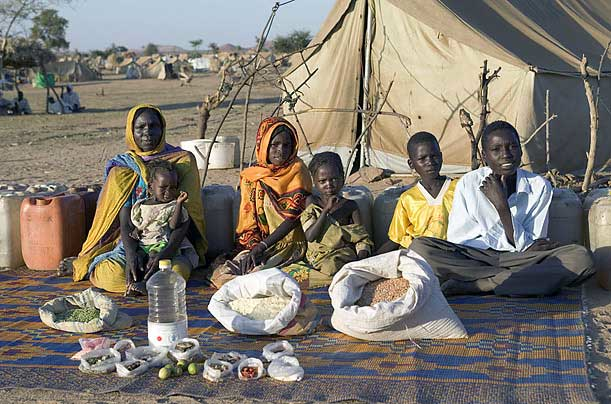